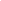 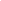 ENGLAND
 between past and present!
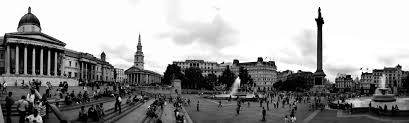 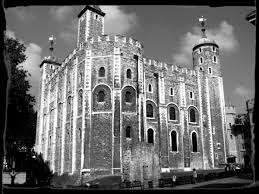 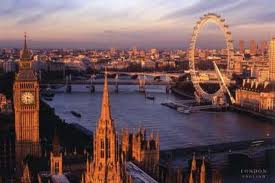 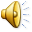 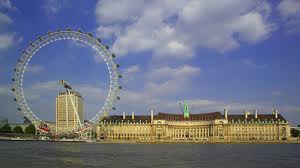 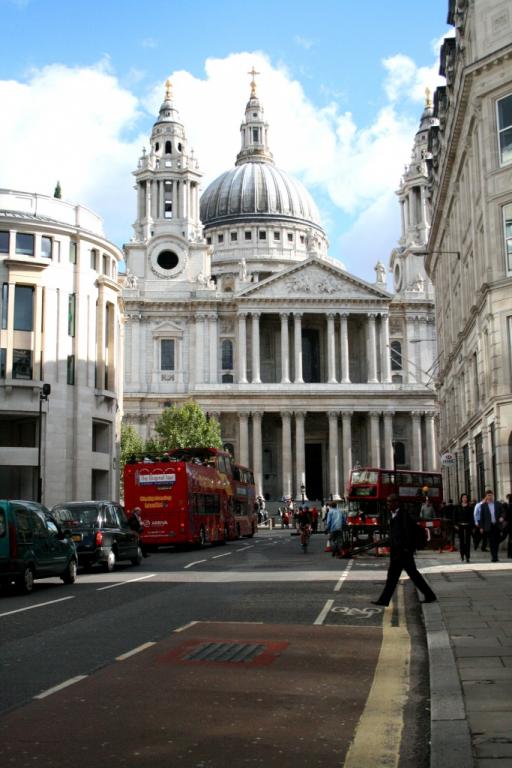 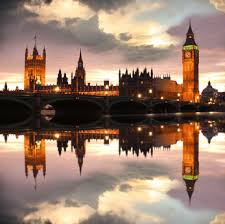 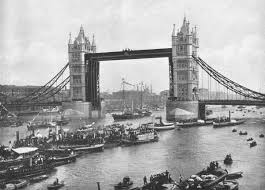 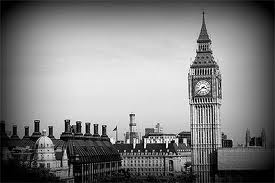 BY LAURENA CARVALHO 4°B
The palace of  Westminster in the city of
Westminster, LONDON, United kingdom
 XIX CENTURY  ENGLAND.


 







Westminster Abbey is a mixture of 
architectural styles , but considered the
 finest example of Early English Gothic 
 ( 1190 / 1300 ). It’s not merely a beautiful 
place of worship , though .
Westminster  abbey
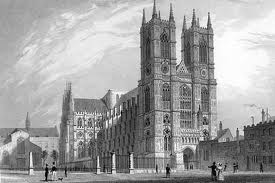 BUILT : MIDDLE AGES (XIX CENTURY ENGLAND)
DEMOLISHED : 1834 (DUETO FIRE)
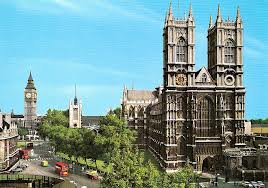 Rebuilt : 1840-1870
XIX century England.
The Clock Tower of the palace of Westminster , 
officially named Saint Stepen’s tower , is commonly 
known as the Big Ben. The Tower was constructed 
between 1843 and 1858 as the clock 
Tower of the Palace of Westminster .





                                                               

                                                               Big Ben is the nickname for the great bell of the 
                                                               Clock. After being renamed in 2012, the Tower is
                                                          Nom officially called the Elizabeth Tower
BIG BEN
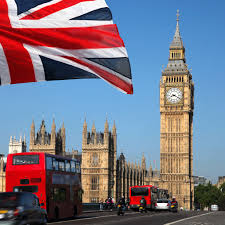 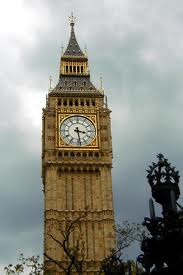 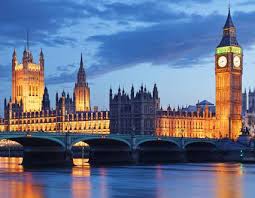 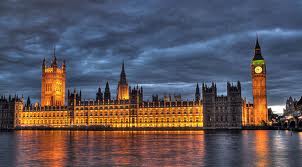 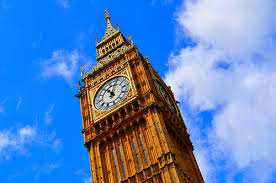 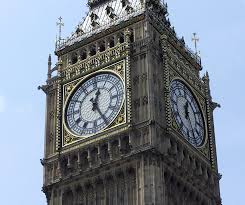 Buckingham Palace
XVIII and XIX century England.
Located in the heart of London in the city of
Westminster, the palace is often
 at the centre of state




The history of the original building dates back
to the early 1700’s and finally became the official 
residence of the British monarch in 1837 after 
Queen Victoria came to the throne.
Buckingham  palace
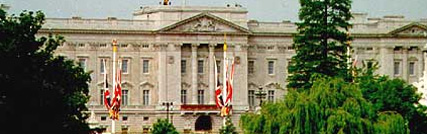 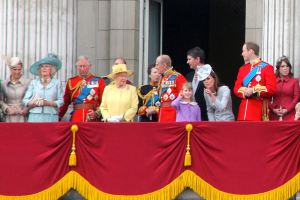 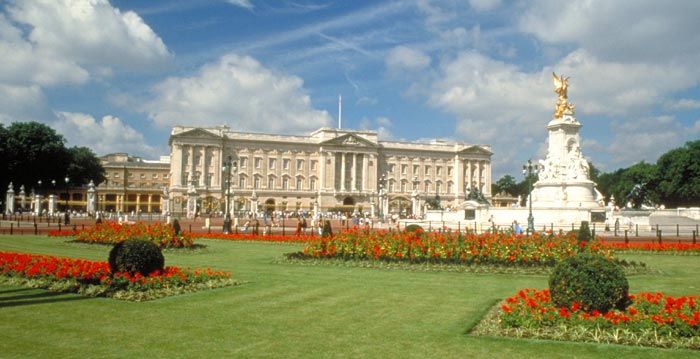 Buckingham Palace is the Queen’s official and main royal London home.
British royal family
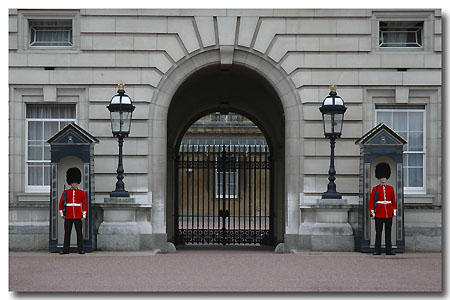 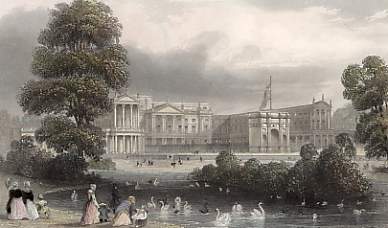 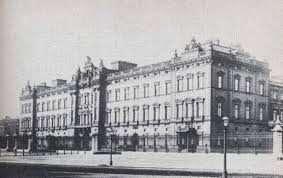 the guard Buckingham palace hours
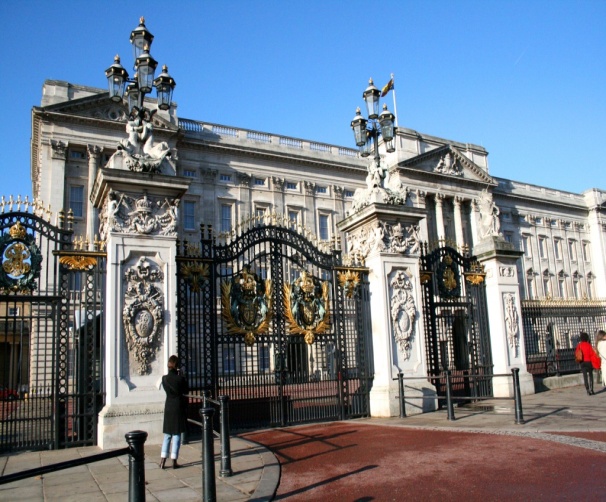 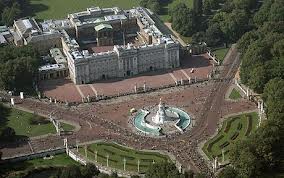 The new globe theatre: XX century England.

The Globe Theatre was  a theatre in London
 associated with William Shakespeare. It was built 
In 1599 by Shakespeare’s playing company, and 
was destroyed by fire on 29 June 1613.                    
                                               

                                                   A second Globe theatre was built on 
                                   the same site by June 1614 and closed in 1642.


                                         
 A Modern Reconstruction of the Globe,
 named “Shakespeare’s Globe”.               
 Opened in 1997 approximately 750 feet from
 the site of the original theatre.
GLOBE THEATRE «  SHAKESPEARE’S GLOBE »
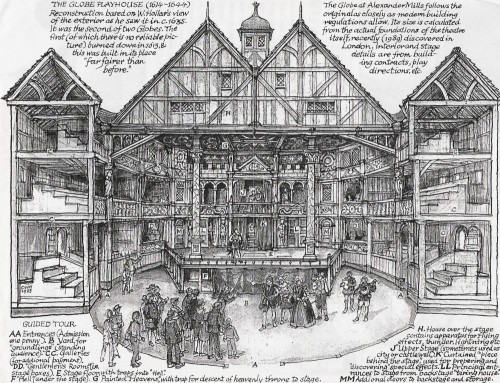 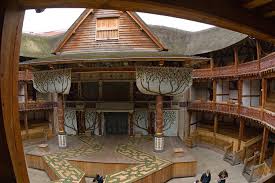 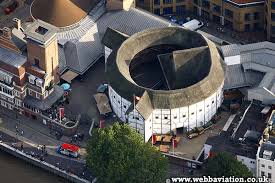 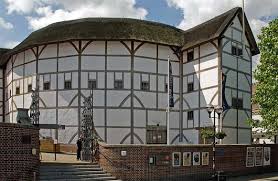 LONDON EYE
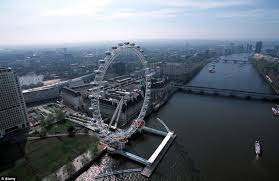 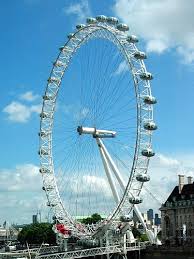 XXI century England.                                                           
 The giant observation  wheel has become                                                       
 a London icon since  its opening on the South Bank in 2000.
                                        











Designed by Marks barfield , 
 the London Eye  ( aka the Millennium wheel ) 
offers stunning views across of the capital .
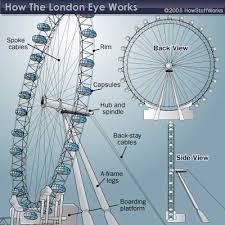 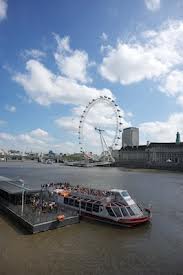 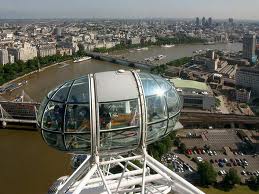 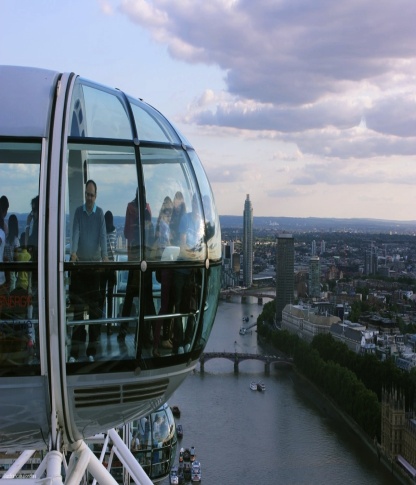 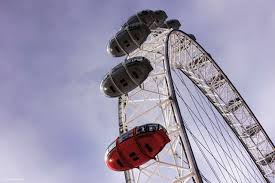 XXI century England. 
Gallery of international
Modern art situated on
Bankside-Opened May 2000 


                                   

 Tate modern displays 
                                    the Tate collection of                                                                                                    international modern 
and contemporary art
from 1900 to the present day .
TATE MODERN
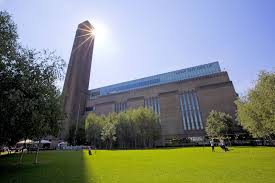 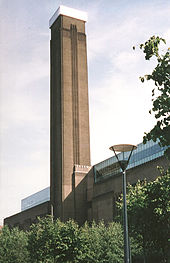 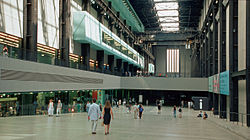 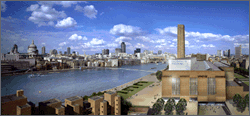 Chimney of Tate Modern.
The Turbine Hall
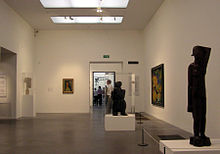 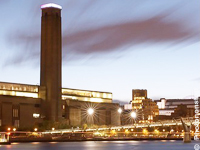 A gallery at Tate Modern.
MY FAVORITE SITE : HARRY POTTER
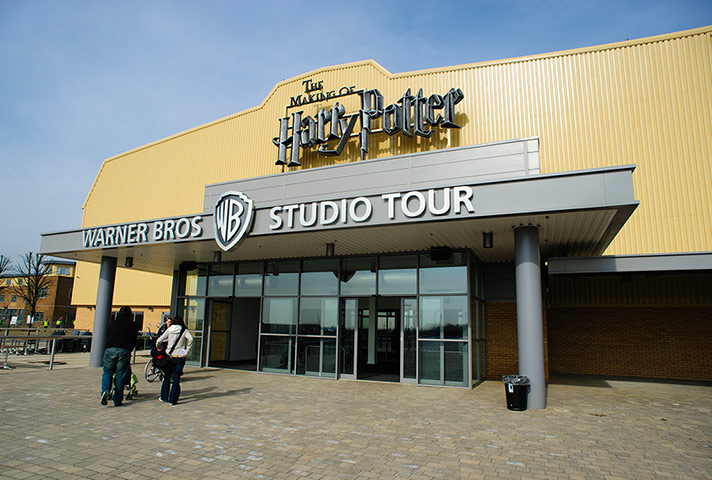 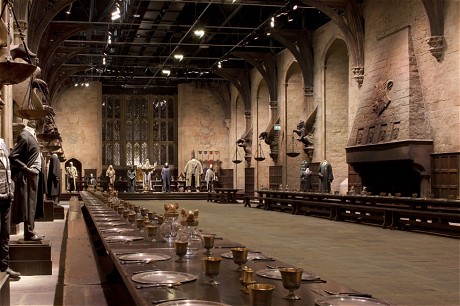 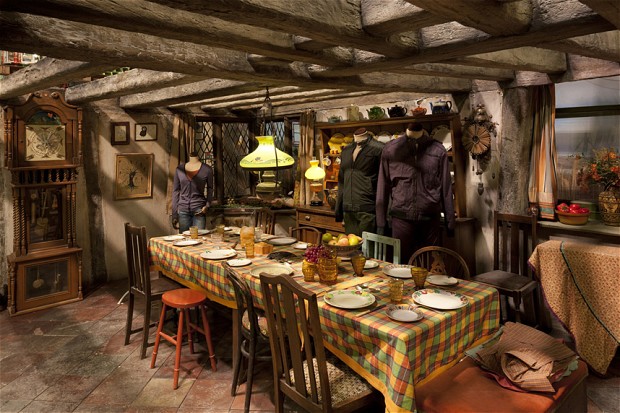 Exterior of Harry Potter Studio Tour
The Great Hall inside Hogwarts
XX  and  XXI century  leavesden United kingdom
Leavesden aerodrom :  1939
Leavesden studio         : 1994
Warner Bros studio     : 2010
Warner Bros studio Tour London: 31.03.2012
The Weasleys' kitchen
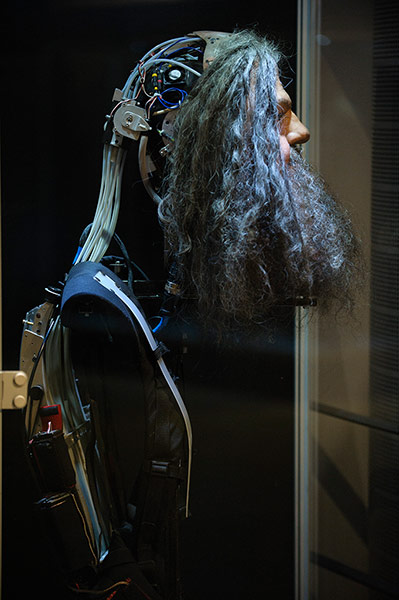 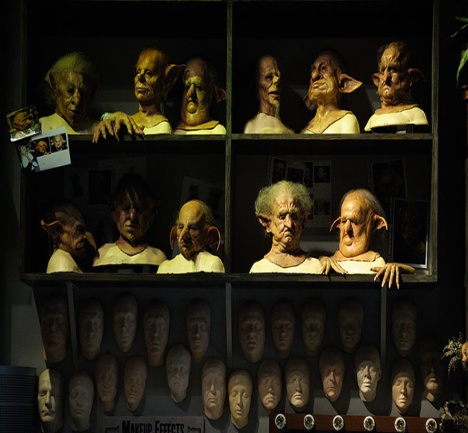 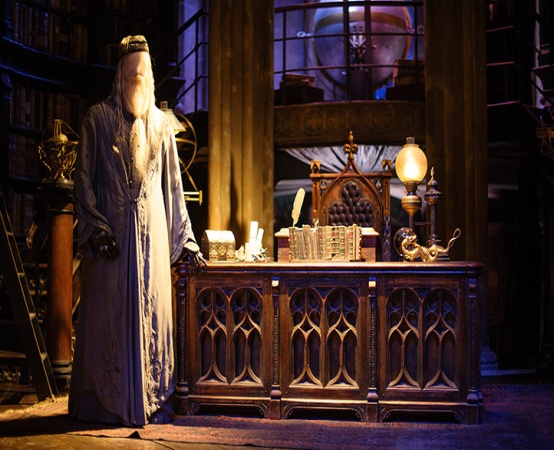 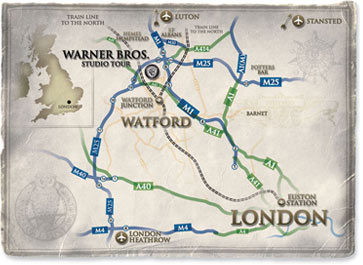 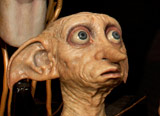 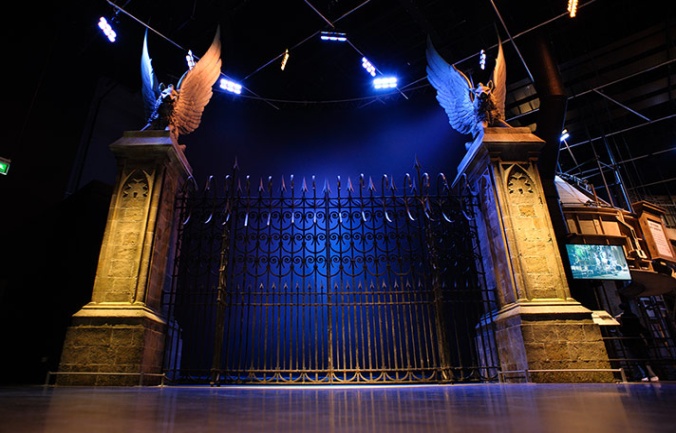 Creature Props
Harry Potter Tour Map
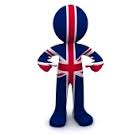 KEEP CALM
AND
SAY GOODBYE
TO LONDON
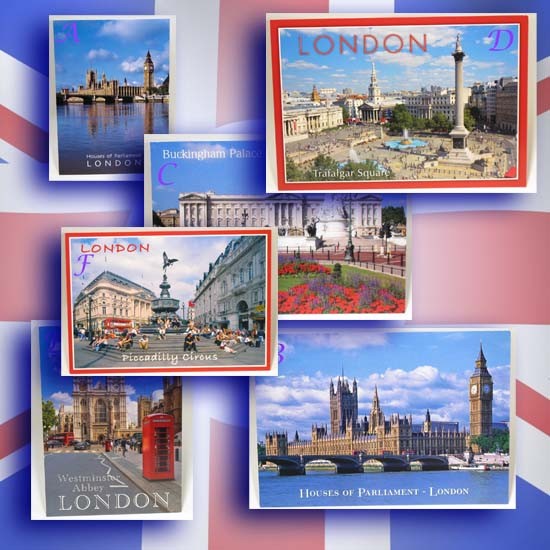 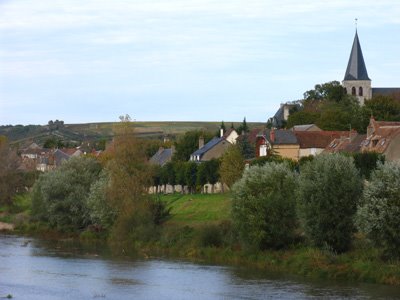 HELLO POUILLY SUR LOIRE
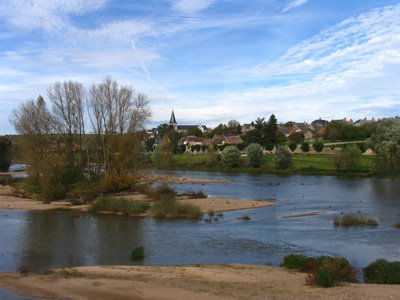 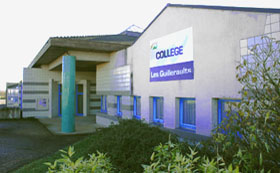 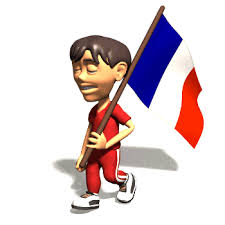